SỐ BỊ CHIA, SỐ CHIA, THƯƠNG
Bài 42
Tiết 2: Luyện tập
(trang 19)
Yêu cầu cần đạt
1
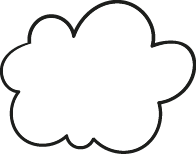 Củng cố, nhận biết được số bị chia, số chia, thương của phép chia.
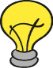 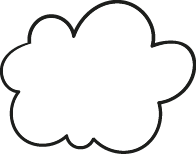 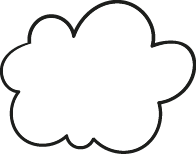 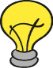 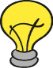 2
Biết cách tìm thương khi biết số bị chia, số chia.
3
Lập được phép chia khi biết số bị chia, số chia, thương tương ứng.
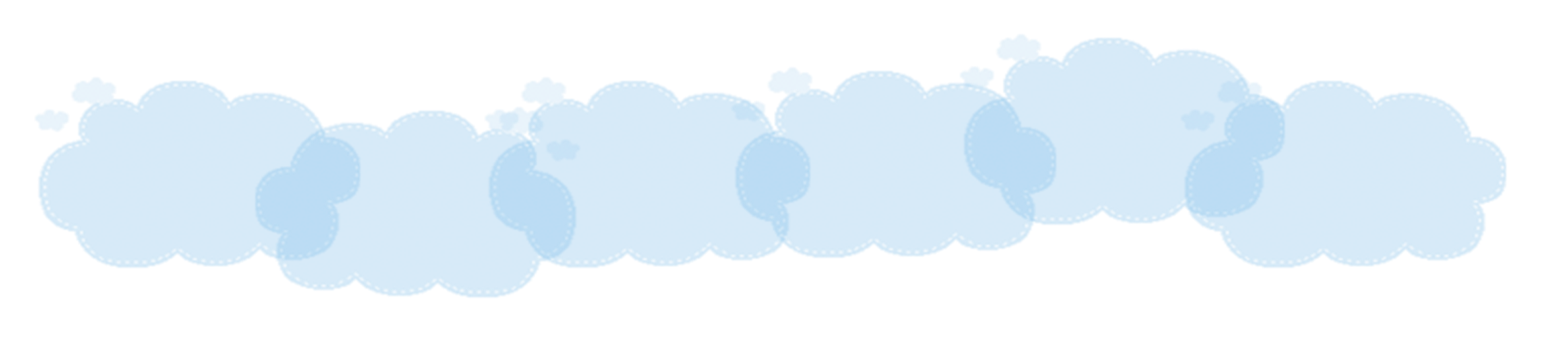 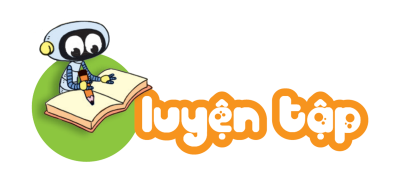 1
?
Số
9
2
18
9
?
2
9
18
2
7
5
35
7
?
5
7
35
5
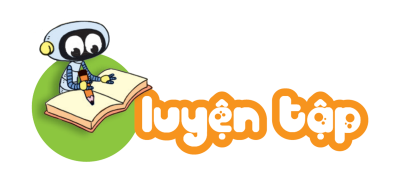 2
Tìm thương trong phép chia, biết:
a) Số bị chia là 10, số chia là 2.
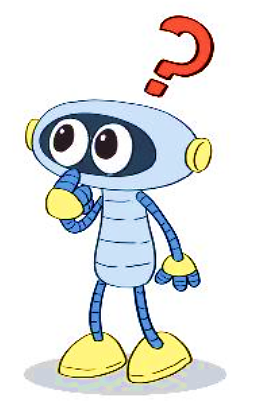 Ta có:
Vậy thương trong phép chia là 5.
10 : 2 = 5
10 : 5 = 2
8 : 2 = 4
b) Số bị chia là 8, số chia là 2.
Ta có:
Vậy thương trong phép chia là 4.
c) Số bị chia là 10, số chia là 5.
Ta có:
Vậy thương trong phép chia là 2.
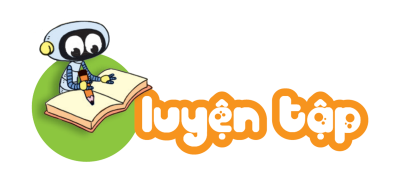 3
a) Từ ba thẻ số bên, em lập được hai phép chia sau:
?
Số
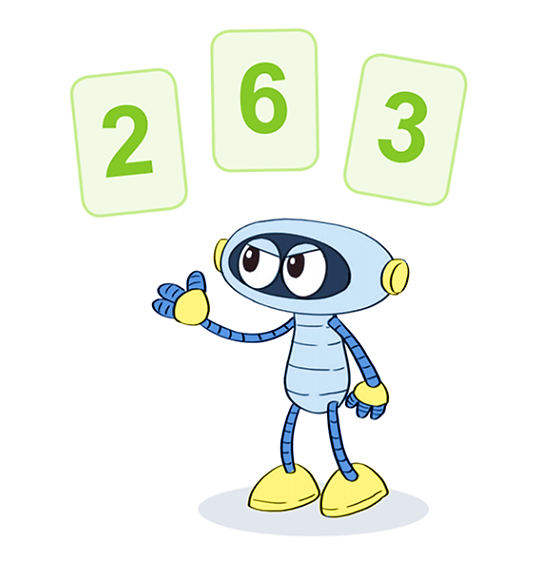 3
2
6
2
3
6
b)
(A)        :        =
(B)        :        =
?
?
?
?
?
?
6
6
2
3
3
2
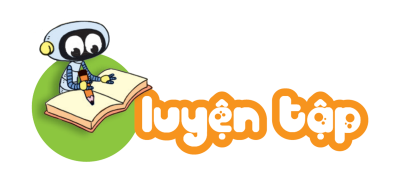 4
Từ các số bị chia, số chia và thương dưới đây, em hãy lập các phép chia thích hợp.
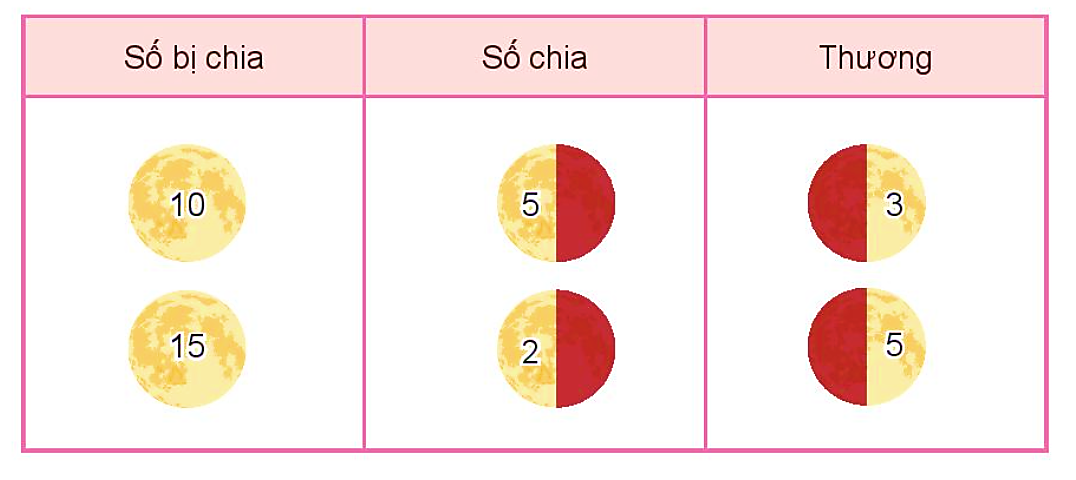 10 : 2 = 5
15 : 5 = 3
Yêu cầu cần đạt
1
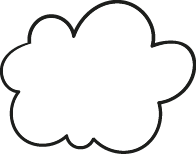 Củng cố, nhận biết được số bị chia, số chia, thương của phép chia.
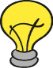 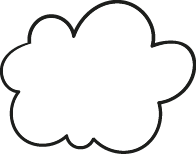 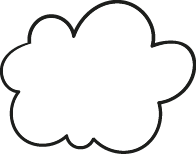 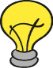 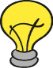 2
Biết cách tìm thương khi biết số bị chia, số chia.
3
Lập được phép chia khi biết số bị chia, số chia, thương tương ứng.
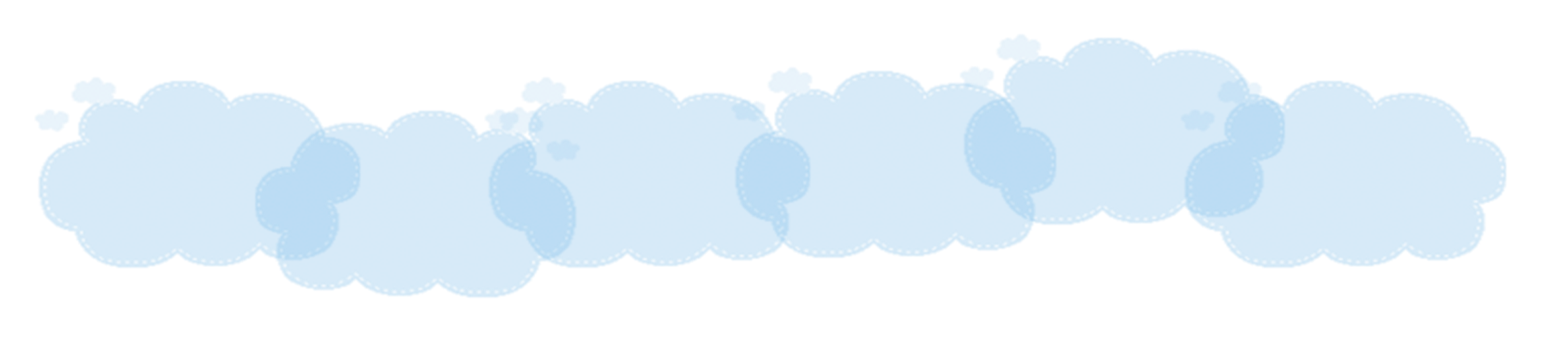 ĐỊNH HƯỚNG HỌC TẬP
- Ôn lại tên gọi và xác định các thành phần của phép chia
- Chuẩn bị bài sau: Bảng chia 2
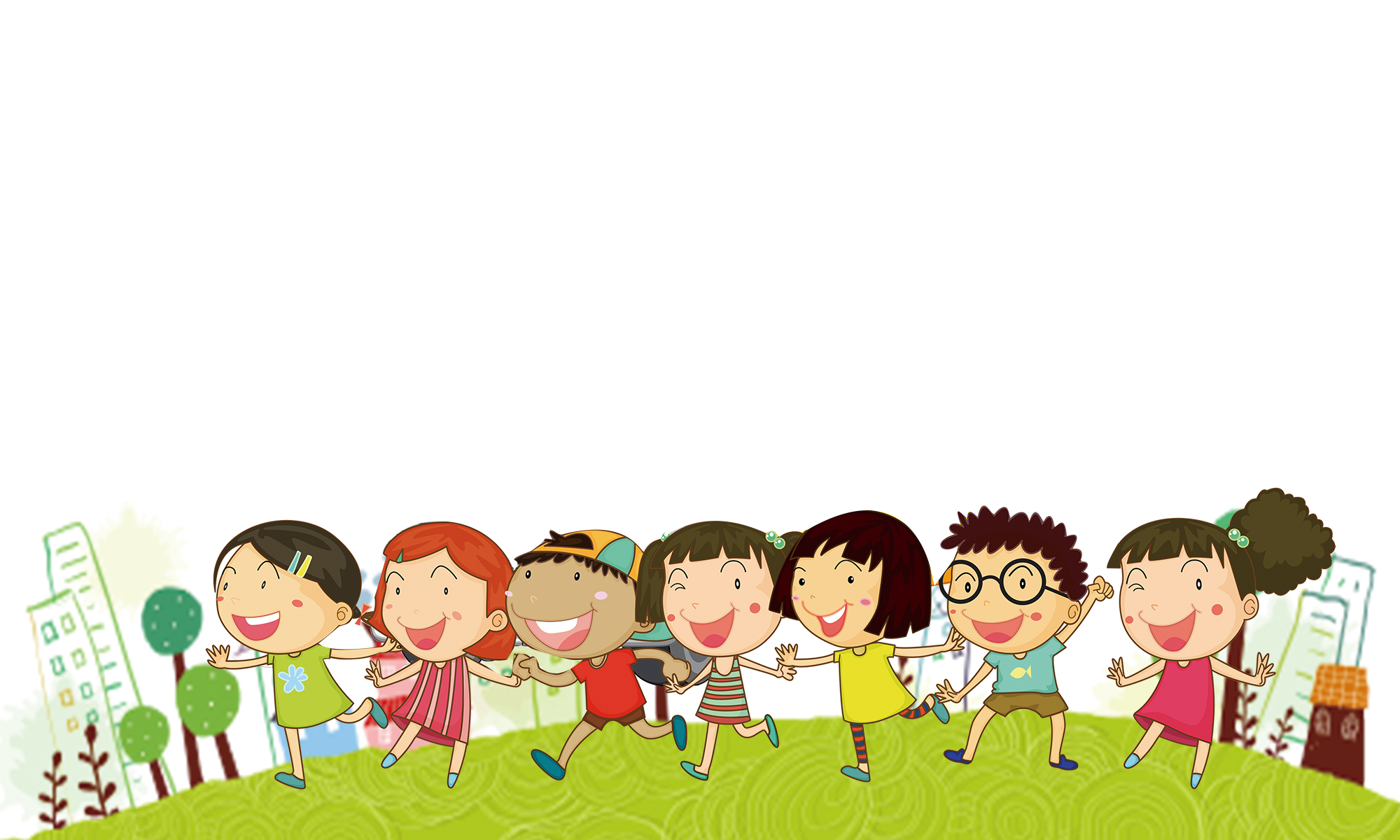 TẠM BIỆT CÁC CON!